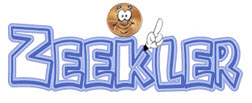 Zeekrewards
 Kiszámítható,  biztos passzív jövedelmet biztosít!
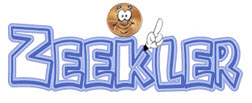 Zeekrewards
 Egy partnerprogram, amely az internetes áruházhálózat, 
a Zeekler.com egyik ágazata!
ZeekRewards, mely kiszámítható, biztos passzív jövedelmet biztosít!
A Zeekler tulajdonosa: Free Store Club
C500 East Center Street, Lexington, NC, 27292 USAFax: 336 243 1094
Free Store Club is owned by Rex Venture Group LLC, a subsidiary of Lighthouse America, a US (NC) company. The company was established on June 24, 1997 and adopted the d/b/a Lighthouse America later that year.
Fontos, hogy nem MA kezdték a szakmát!

A több mint 10 éves Internetes múlt (15 éve alapítva),
biztonságot jelent a hosszú távon tervezőknek is!
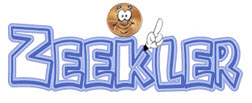 ZeekRewards, mely kiszámítható, biztos passzív jövedelmet biztosít!
2001 júniusában indult Free Store néven egy partnerprogram, melynek
2011 januártól, a továbbfejlesztett változata a ZeekRewards!
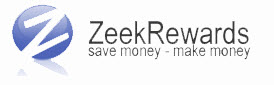 A ZeekRewards olyan partnerprogram, amely az internetes áruházhálózat, a Zeekler.com egyik ágazata.
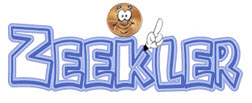 ZeekRewards, mely kiszámítható, biztos passzív jövedelmet biztosít!
I. Mi a ZeekRewards feladata?
Különböző online aukciós oldalakra ad licitjogot! Ilyen pl. a Zeekler is!
Ide lehet partnerként bejelentkezni!
II. Miért jó a partnerprogramban részt venni?
Napi nyereségrészesedés, hozam!
A résztvevők külön ajánlói honlapot kapnak, amelyeknek hirdetéséért részesülnek a cég napi nettó bevételéből!
A program résztvevői kedvezménnyel vásárolhatnak is !
(lehet vásárolni, de nem kötelező)
Saját termékeket is lehet az ajánlói honlap segítségével értékesíteni.
(lehet terméket értékesíteni, de nem kötelező)
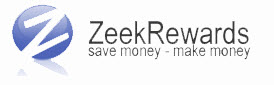 ZeekRewards, mely kiszámítható, biztos passzív jövedelmet biztosít!
III. Hogyan működik a partnerprogram?
A ZeekRewards partnerprogram aktív tagjai részesednek a cég napi nyereségéből!
Kiszámítható biztos, passzív jövedelmet biztosít!
A Zeekler a hét minden napján a napi, nettó profitjának 50%-át visszaosztja azok között, akik segítik az aukciós oldalakat naponta népszerűsíteni, a partnerprogram keretében.
A cég profitját óránként 3000 – 6000 dollár közötti összegre becsülik!
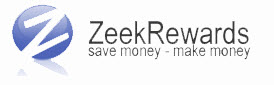 ZeekRewards, mely kiszámítható, biztos passzív jövedelmet biztosít!
IV. Miből van ez a jövedelem?
Példa: Egy 100$-os LCD Tv, melynek kikiáltási ára 0,01$. Minden egyes licitnél a termék ára 0,01$-ral emelkedik. Licitálni csak a Zeeklertől előre megvásárolt zsetonnal lehet! A Tv-re 1562 licit érkezett, akkor a leütési ár 15,63$! Az utolsó licitáló ennyiért elviszi a Tv-t! A Zeeklernek kifizeti a 15,63$+szállítási költséget.
 Ebben ott van a nagy üzlet, hogy közben a licitálók 1562 db zsetont használtak fel, melynek értéke 1562x0,65$=1015.3$
A 100$-os terméken a Zeekler, 15,63+1015,3-100= 930,93$-t nyert.
V. Mi a programban résztvevők feladata?
Minden nap, legalább 1 hirdetést (lehet többet is) kell feladni a legnagyobb, amerikai, ingyenes, online apróhirdető oldalakon!
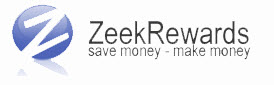 ZeekRewards, mely kiszámítható, biztos passzív jövedelmet biztosít!
VI. Hogyan kell feladni, és mit kell, tartalmazzon a hirdetés?
A hirdetést a web irodából, a saját aukciós weblapon keresztül kell feladni, a cég reklám szakemberei által elkészített sablon szövegek közül, és jelezni a Zeeklernek, hogy megtörtént!
Ez a munka naponta maximum 10 percet vesz igénybe, és feltétele a napi hozamból való részesedésnek!
Az a kérdés, hogy van-e Önnek naponta 10 szabad perce?
Az attól függ, hogy megéri-e? Nos, ezt Ön most el is döntheti!
A napi részesedés változó, 0,5 - 7% között változik naponta.
Elmondható, hogy az átlagos napi 1% reálisan elérhető!
(eddigi tapasztalatok alapján, ez az arány magasabb, kb. 1,3-1,5%)!
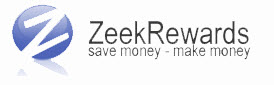 ZeekRewards, mely kiszámítható, biztos passzív jövedelmet biztosít!
Három havidíjas csomag közűl választhat:
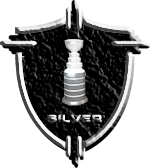 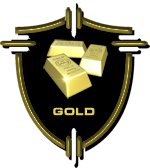 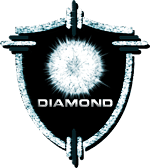 Silver
Havi 10$
Kötelező 10 bid vásárlás
110 bónusz pont
2. Gold
Havi 50$
Kötelező 50 bid vásárlás
150 bónusz pont
3. Diamond
Havi 99$
Kötelező 100 bid vásárlás
200 bónusz pont
Az elején elég a Silver, 10$-os havidíjas csomagot választani!
Amennyiben valaki úgy dönt, hogy egy nagy üzletet szeretne felépíteni, később is válthat magasabb csomagra, mert a csomagok, egyre nagyobb jutalékokat és kedvezményeket tartalmaznak!
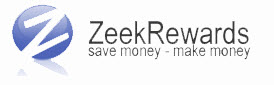 ZeekRewards, mely kiszámítható, biztos passzív jövedelmet biztosít!
A táblázat alapján Ön biztosan el tudja dönteni, hogy megéri-e 10 percet naponta ezzel foglalkozni! Most érdemes nagyon figyelni!
Figyelem! Magasabb tőkebefektetéssel, és a visszaforgatási arányok változtatásával ennél jóval magasabb nyereség is elérhető.
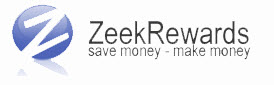 ZeekRewards, mely kiszámítható, biztos passzív jövedelmet biztosít!
A táblázat alapján Ön biztosan el tudja dönteni, hogy megéri-e 10 percet naponta ezzel foglalkozni! Most érdemes nagyon figyelni!
+ havi megtakarítással:
Figyelem! Magasabb tőkebefektetéssel, és a visszaforgatási arányok változtatásával ennél jóval magasabb nyereség is elérhető.
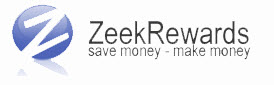 ZeekRewards, mely kiszámítható, biztos passzív jövedelmet biztosít!
Ahhoz, hogy elérje az Ön számára megfelelő passzív jövedelmet, mindössze annyit kell tennie, hogy:
1. Havidíjas csomag kiválasztása és a havidíj fizetése havonta.
(10$-os bőven elég!)
2. Csomagtól függően, a min. bidek megvásárlása (lehet több is).
3. Napi 1 db Zeekler hirdetés (vagy több) feladása, és érvényesítése.
4. Saját Zeekler ügyfél regisztrálása vagy vásárlása. (5CC)
A lehetőség, és a döntés lehetősége is az Ön kezében van!
Bárhogy is dönt, az lesz a legjobb, mert Ön döntött úgy!
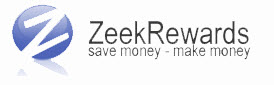